XX大学XX学院
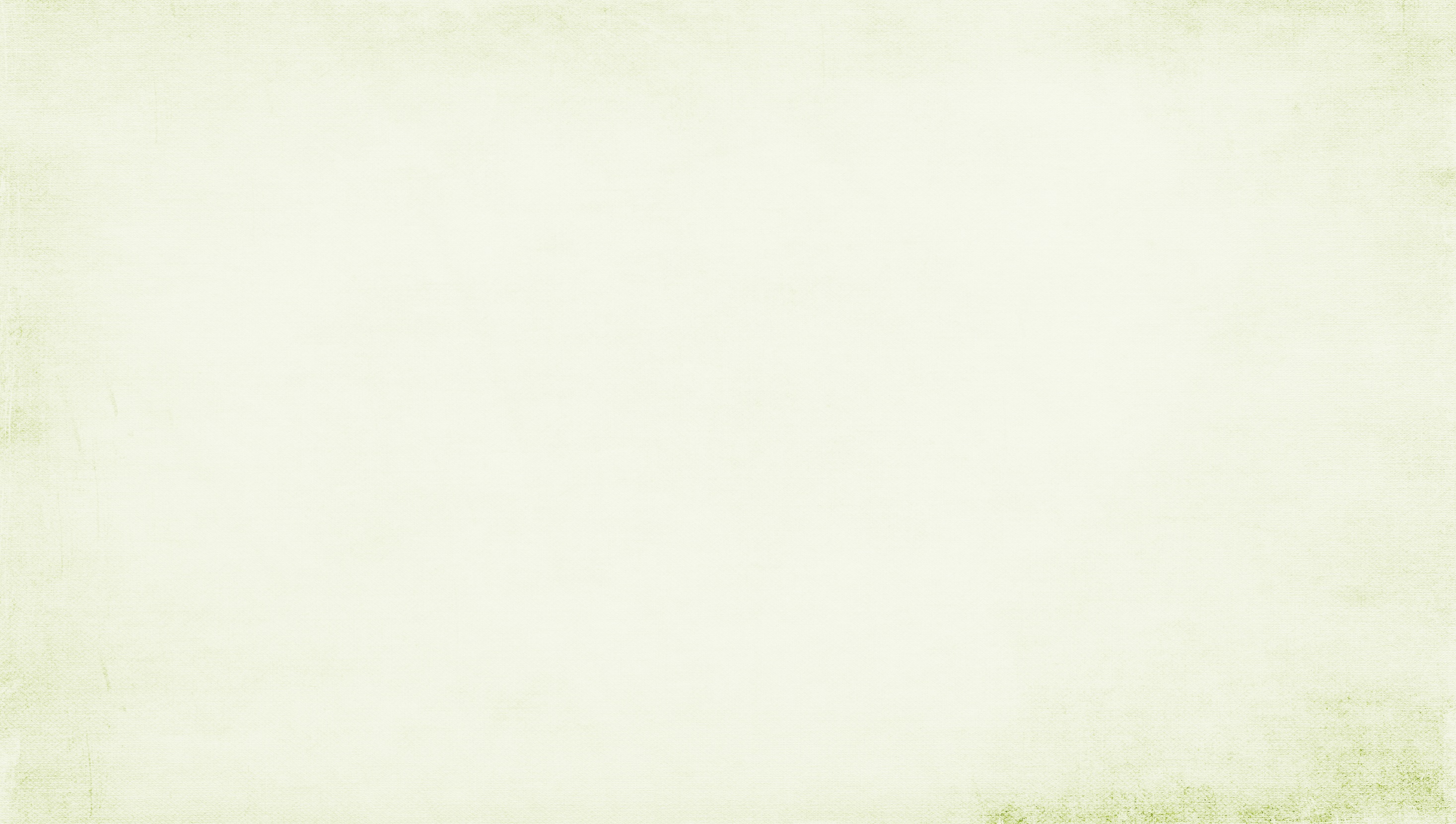 多色复古论文答辩PPT模板
X124-2 蓝梦 学号
目 录
CONTENTS
1
2
3
4
摘要
此处输入文本框
此处输入文本框
结论
1
摘要
关键词：文本框；文本框；文本框；文本框
摘要又称概要、内容提要。摘要是以提供文献内容梗概为目的，不加评论和补充解释，简明、确切地记述文献重要内容的短文。其基本要素包括研究目的、方法、结果和结论。具体地讲就是研究工作的主要对象和范围，采用的手段和方法，得出的结果和重要的结论，有时也包括具有情报价值的其它重要的信息
2
此处插入文本框
标题
标题
此处插入文本框此处插入文本框
此处插入文本框
此处插入文本框此处插入文本框
此处插入文本框
标题一
标题二
标题
标题
标题
标题三
标题四
此处插入文本框此处插入文本框
此处插入文本框
此处插入文本框此处插入文本框
此处插入文本框
此处插入文本框
3
研究结果表明
此处插入文本框此处插入文本框此处插入文本框此处插入文本框此处插入文本框
此处插入文本框此处插入文本框此处插入文本框此处插入文本框
此处插入文本框此处插入文本框此处插入文本框
此处插入文本框此处插入文本框此处插入文本框此处插入文本框此处插入文本框
此处插入文本框
3
此处插入文本框此处插入文本框
此处插入文本框
此处插入文本框此处插入文本框
此处插入文本框
此处插入文本框此处插入文本框
此处插入文本框
此处插入文本框此处插入文本框
此处插入文本框
XX大学XX学院
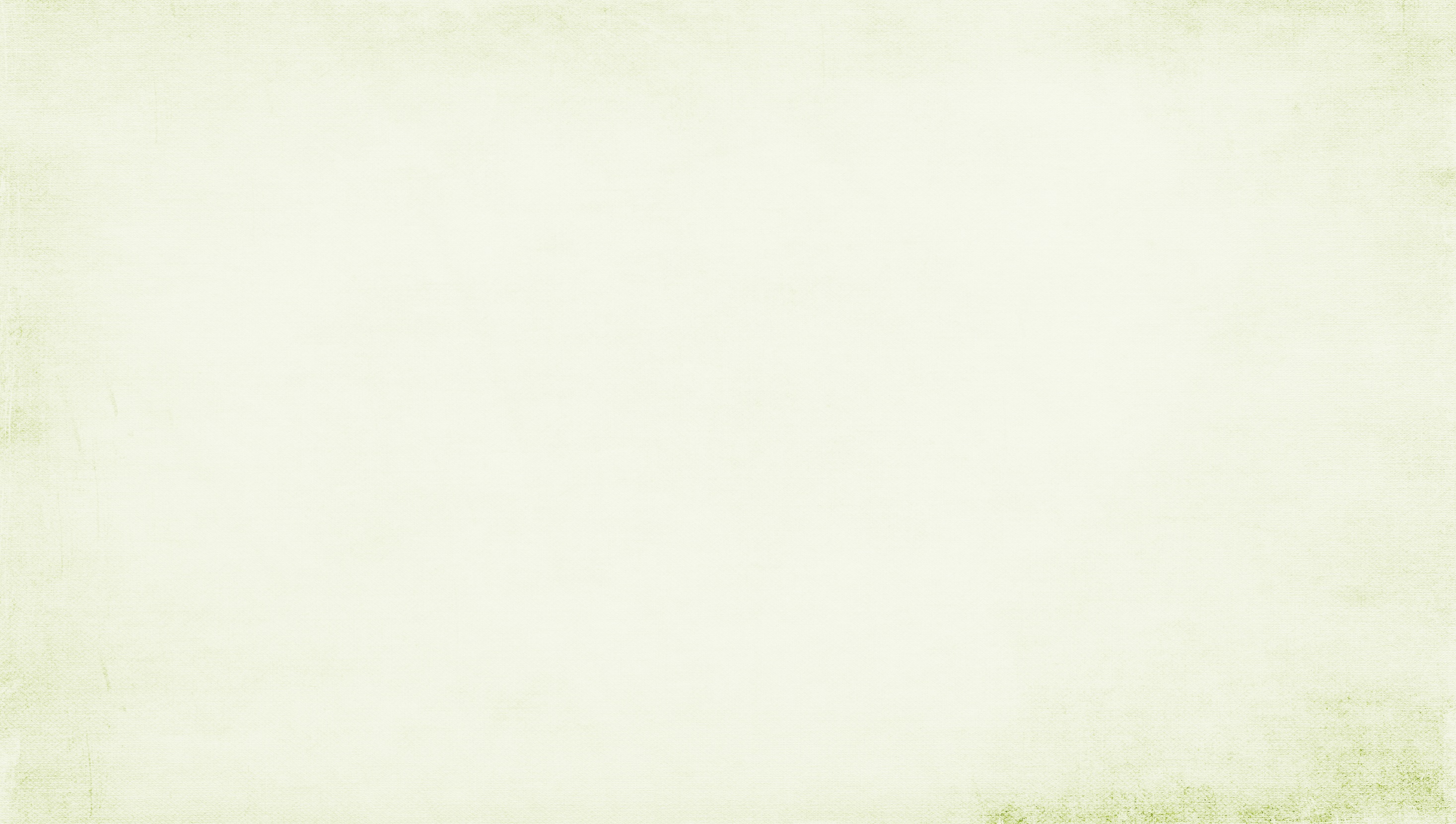 THE END
蓝梦
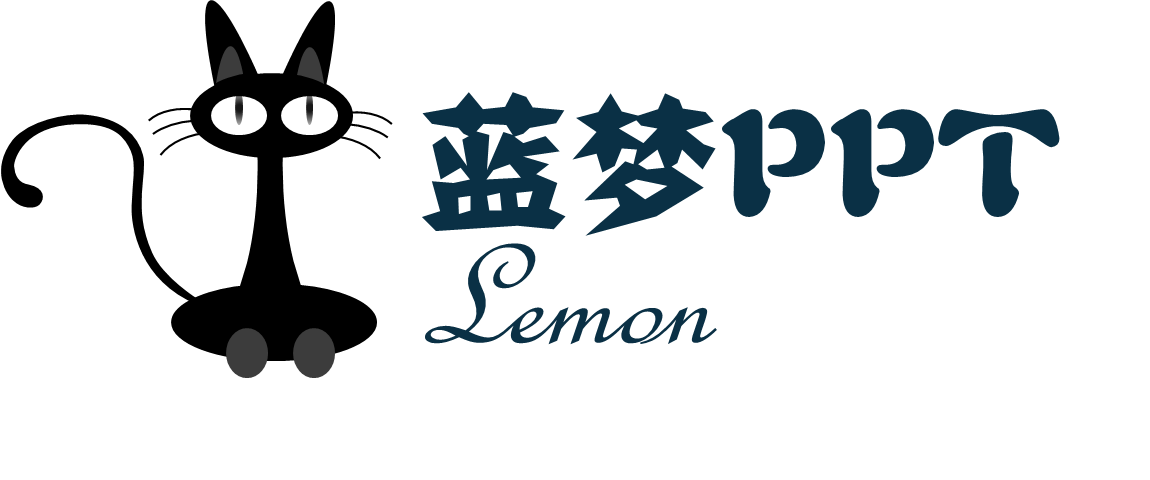 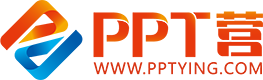 10000+套精品PPT模板全部免费下载
PPT营
www.pptying.com
[Speaker Notes: 模板来自于 https://www.pptying.com    【PPT营】]